https://susi4.uni-sofia.bg
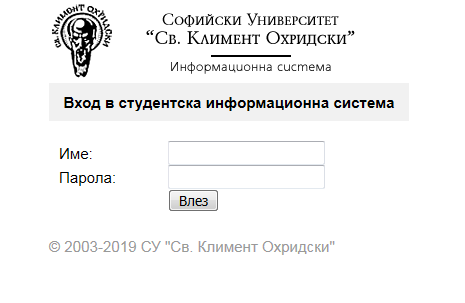 Вход в системата СУСИ
Данни за групови и индивидуални протоколи
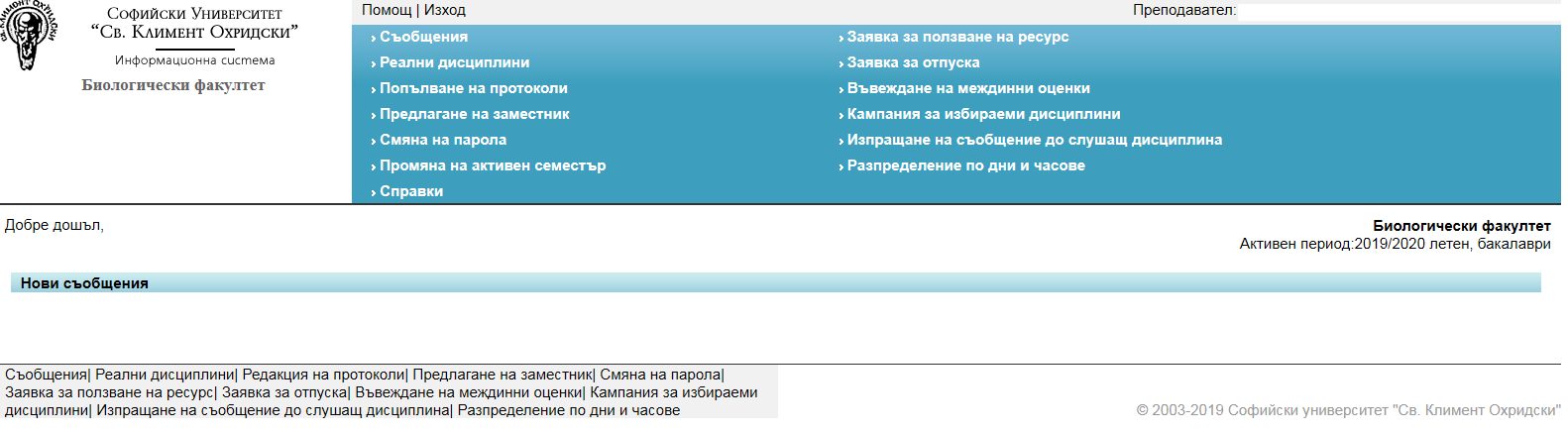 Клик върху функцията
„Попълване на протоколи“
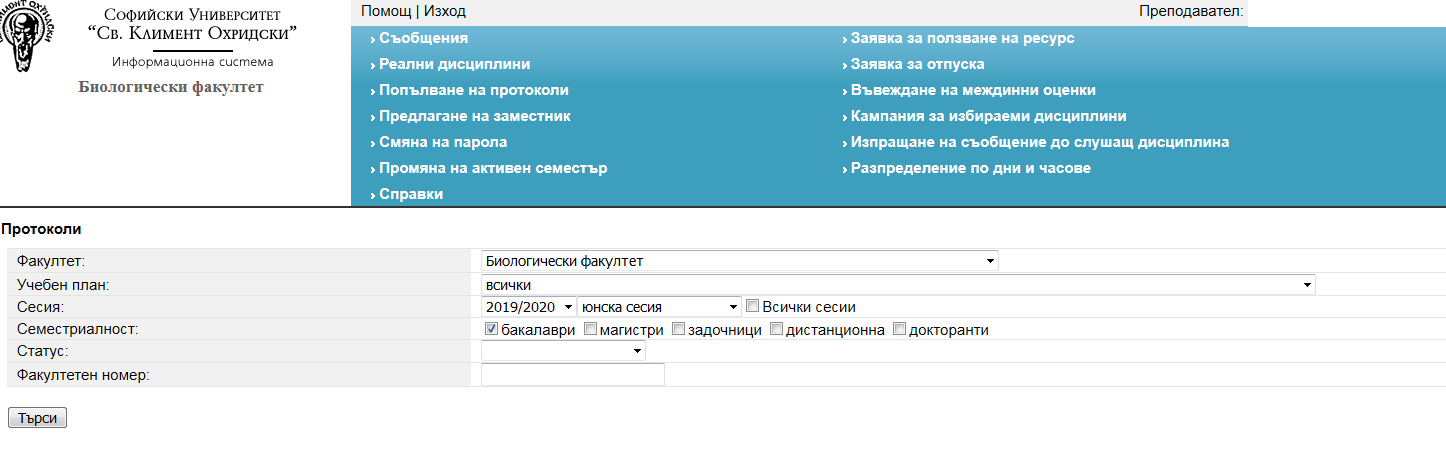 1
2
3
4
5
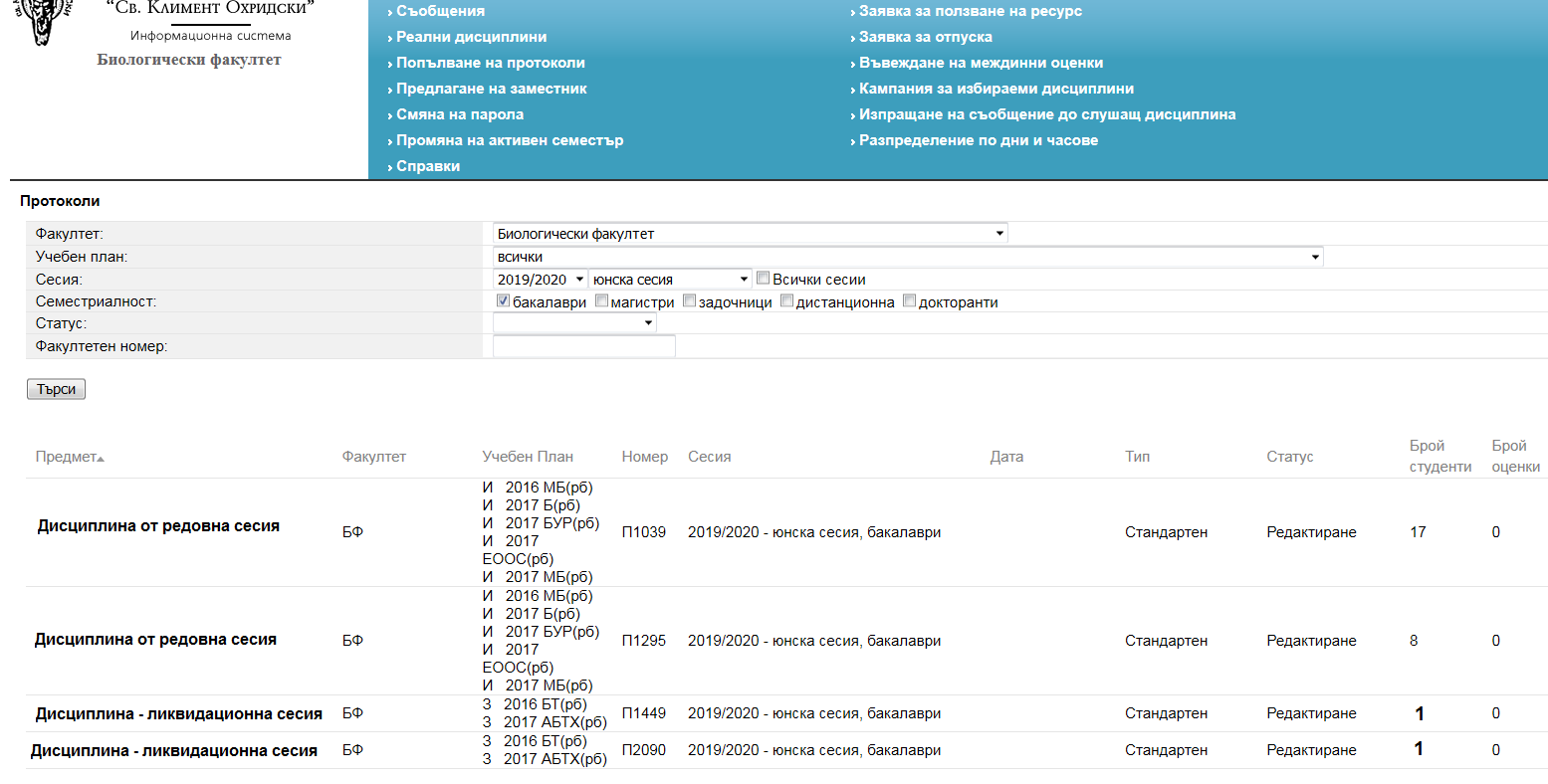 НА ЕКРАНА ИЗЛИЗАТ ВСИЧКИ ПРОТОКОЛИ, ИЗДАДЕНИ НА ИМЕТО НА ПРЕПОДАВАТЕЛЯ ЗА ИЗБРАНАТА СЕСИЯ
Групов протокол
Индивидуален протокол
Индивидуален протокол – 1 бр. студент
Клик върху протокола, за да се отвори
ИНДИВИДУАЛЕН ПРОТОКОЛ
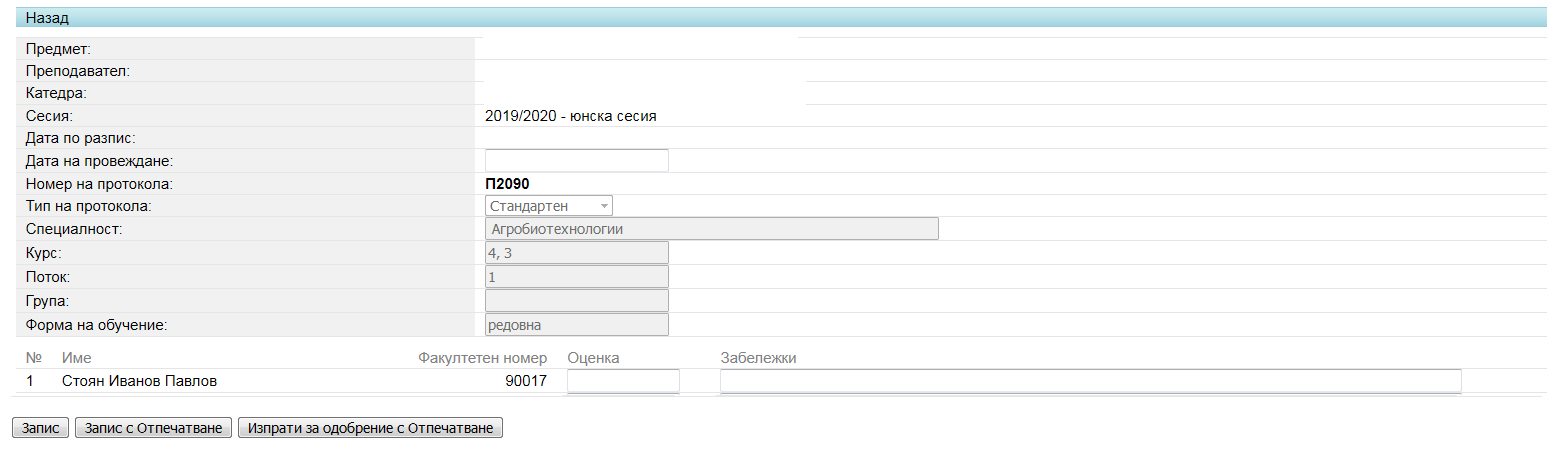 Дисциплина
Имена на преподавателя
Катедра
На този прозорец се виждат данните на студента – имена и факултетен номер. 
С тези данни изпитващият може да намери студента в базата на Мудъл и да го присъедини към курса си.
3. След края на изпита, преподавателят нанася получената оценка в протокола.

4. Чрез бутона „Изпрати за одобрение с Отпечатване“:
Протоколът ще бъде изпратен към отдел Студенти; 
Протоколът може да бъде извлечен от системата във формат pdf и подписан с електронен подпис;
Протоколът може да бъде отпечатан и подписан собственоръчно.